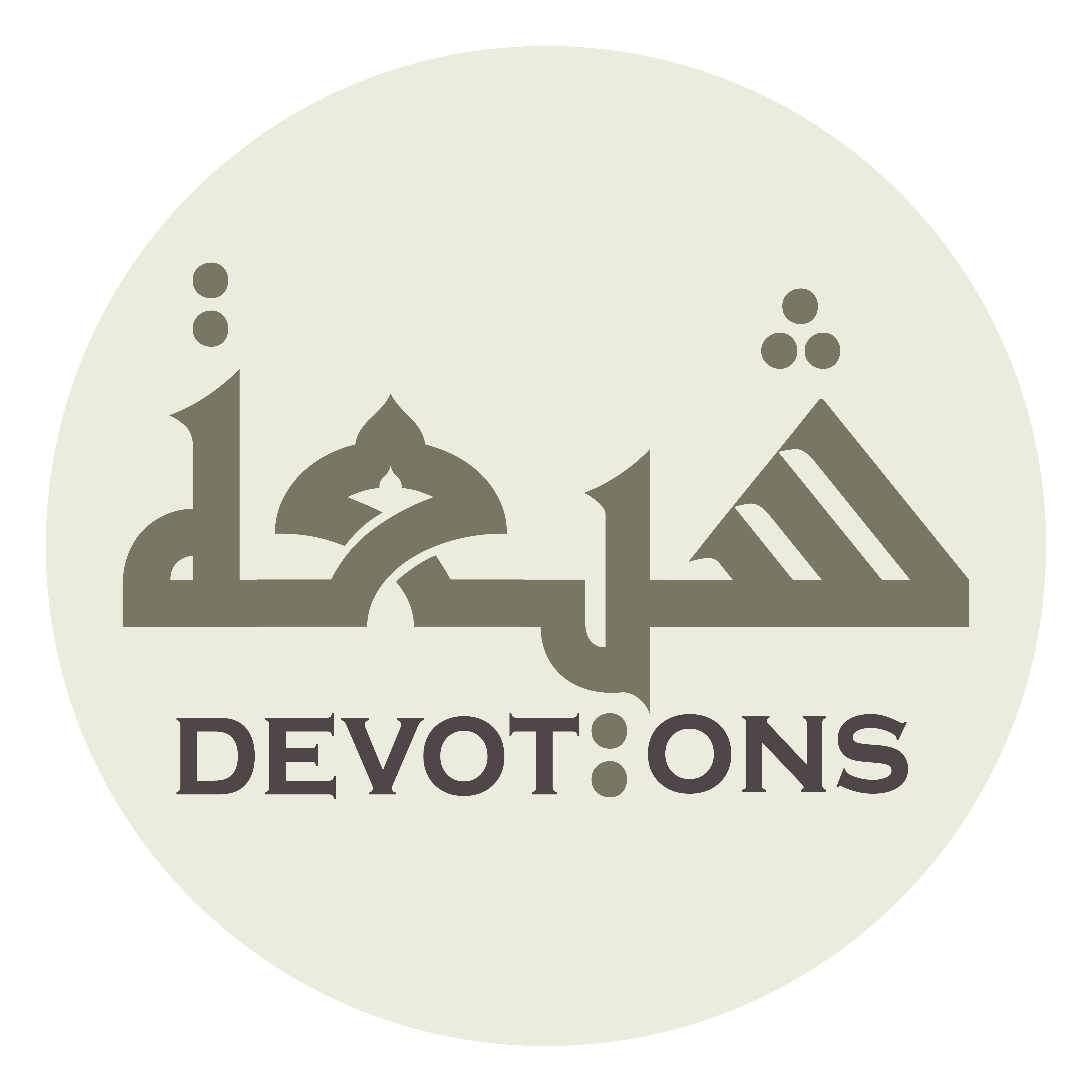 General Ziarat
اَلسَّلَامُ عَلَيْكَ يَا رَسُوْلَ اللَّه
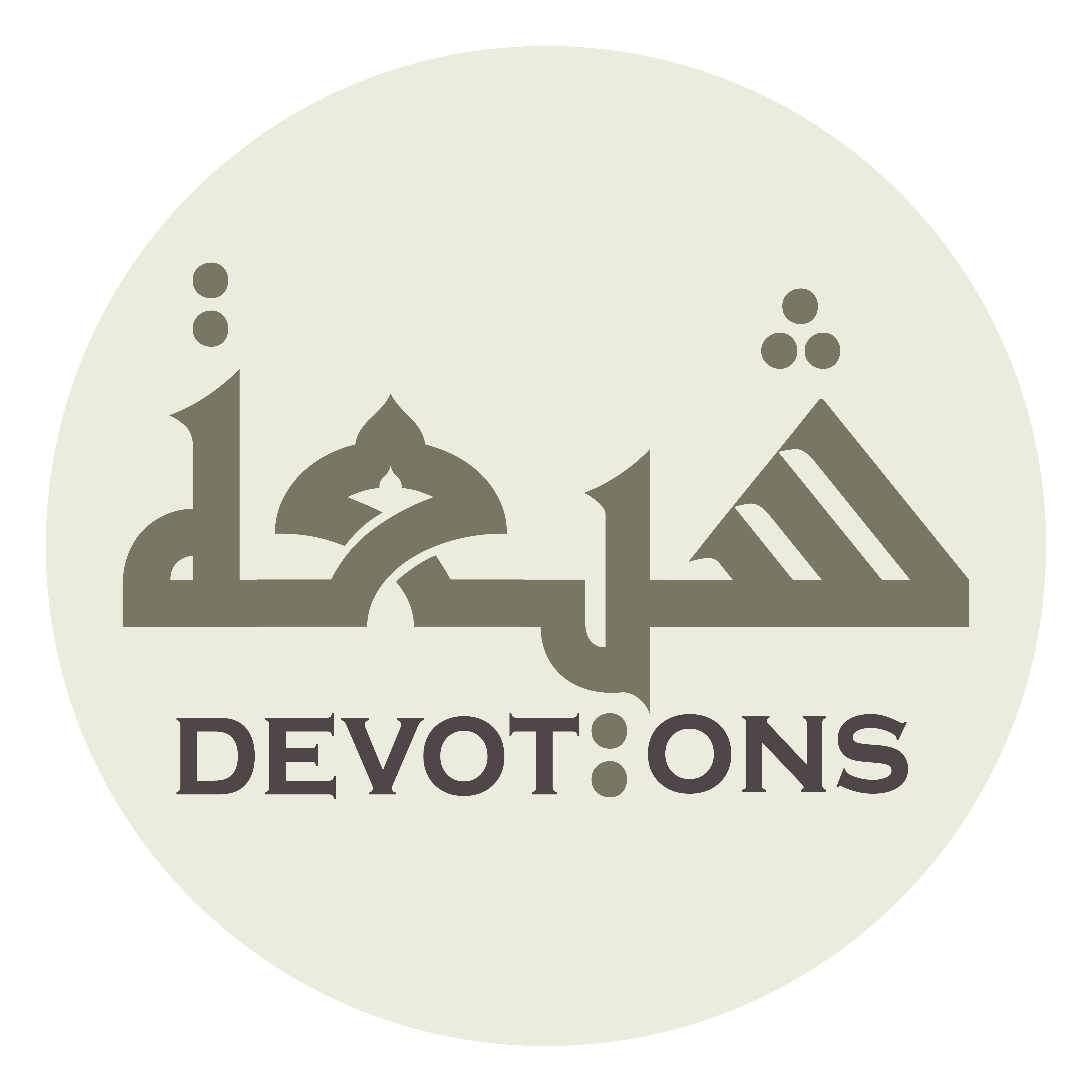 اَلسَّلَامُ عَلَيْكَ يَا رَسُوْلَ اللَّه

as salāmu `alayka yā rasūlallāh

Peace be upon you O Prophet of God
General Ziarat
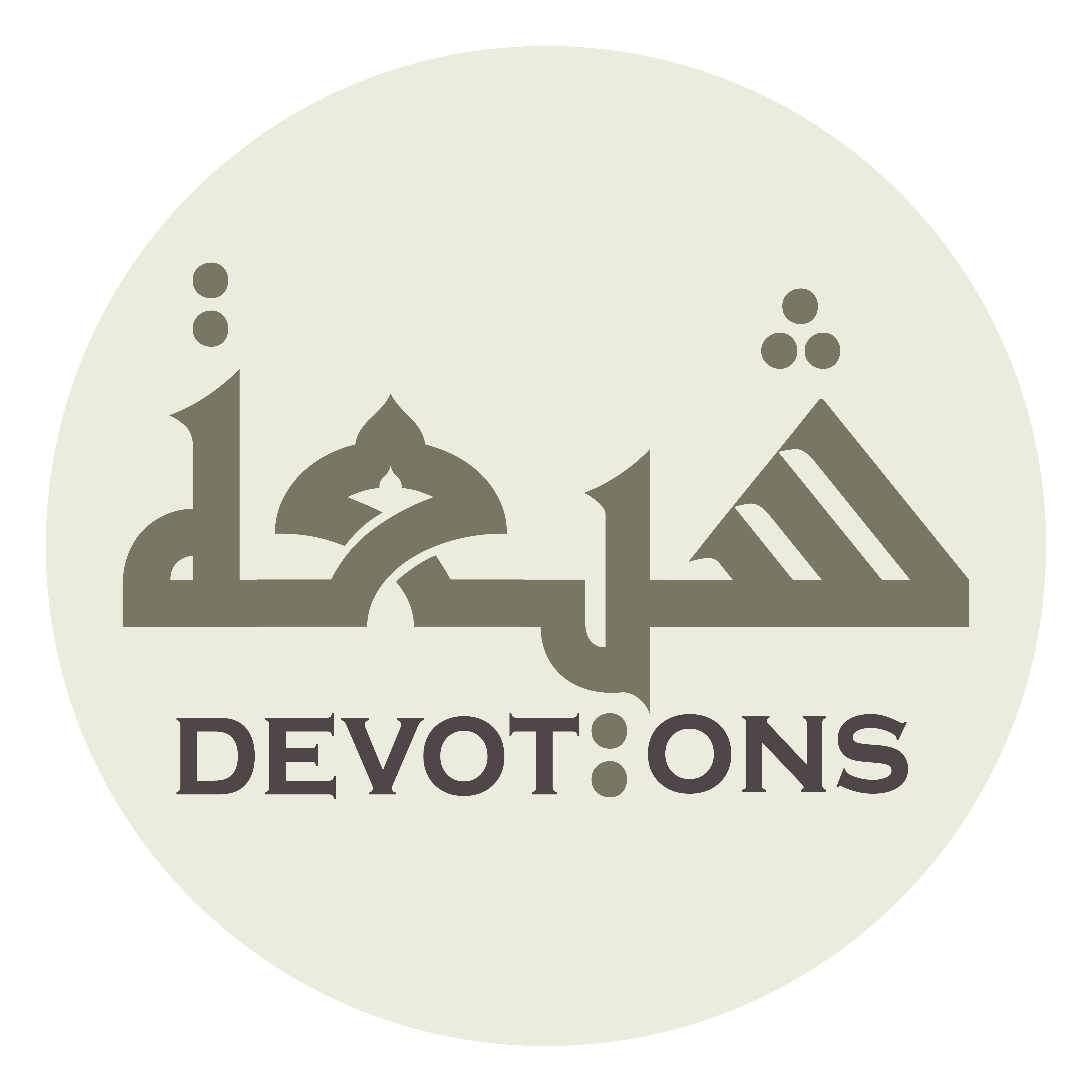 اَلسَّلَامُ عَلَيْكَ يَا اَمِيْرَ المُؤْمِنِيْن

as salāmu `alayka yā amīral mu-minīn

Peace be upon you O Commander of the Faithfuls
General Ziarat
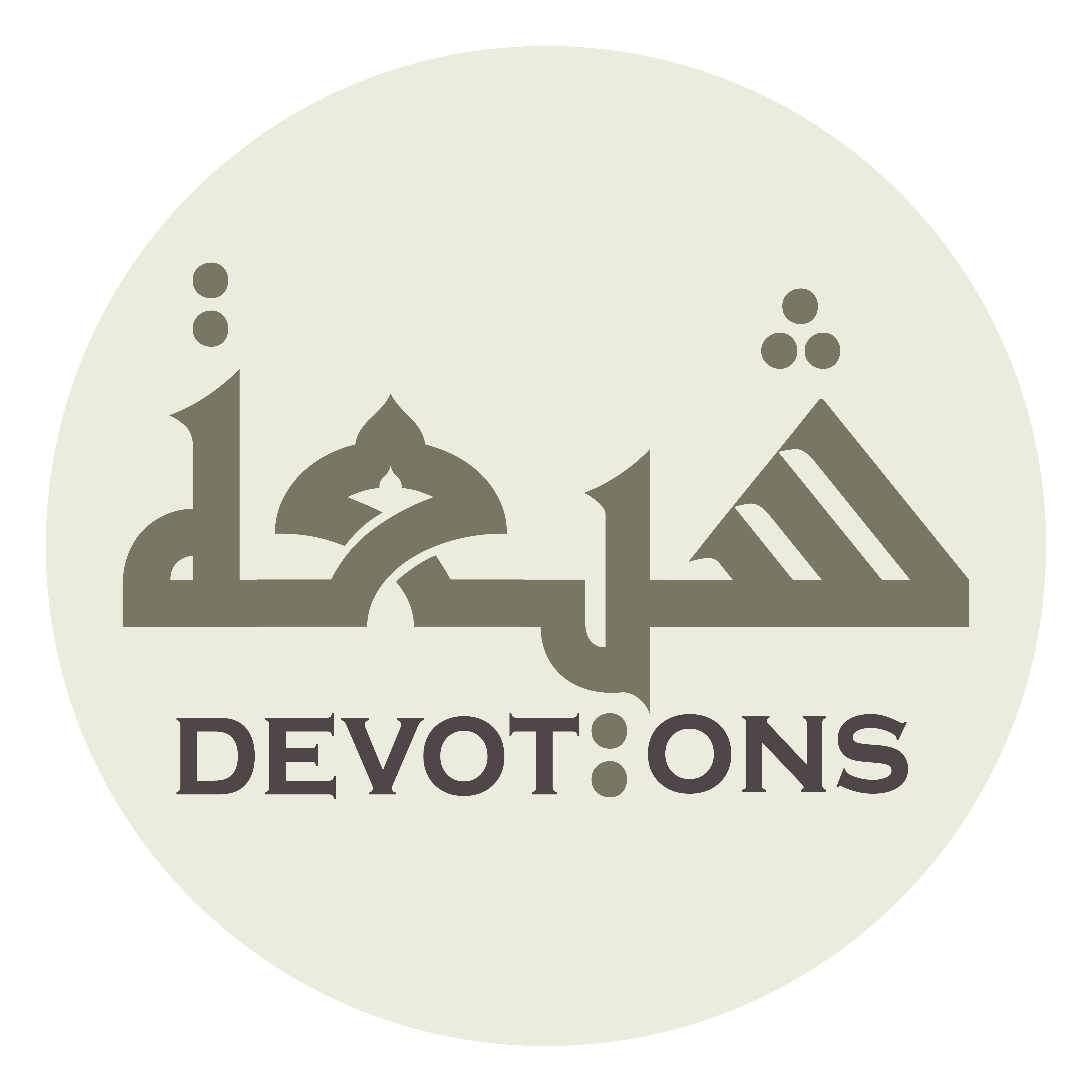 اَلسَّلَامُ عَلَيْكِ يَا فَاطِمَةَ الزَّهْرَاءَ

as salāmu `alayki yā fāṭimataz zahrā

Peace be upon you O Fatimah Zahra
General Ziarat
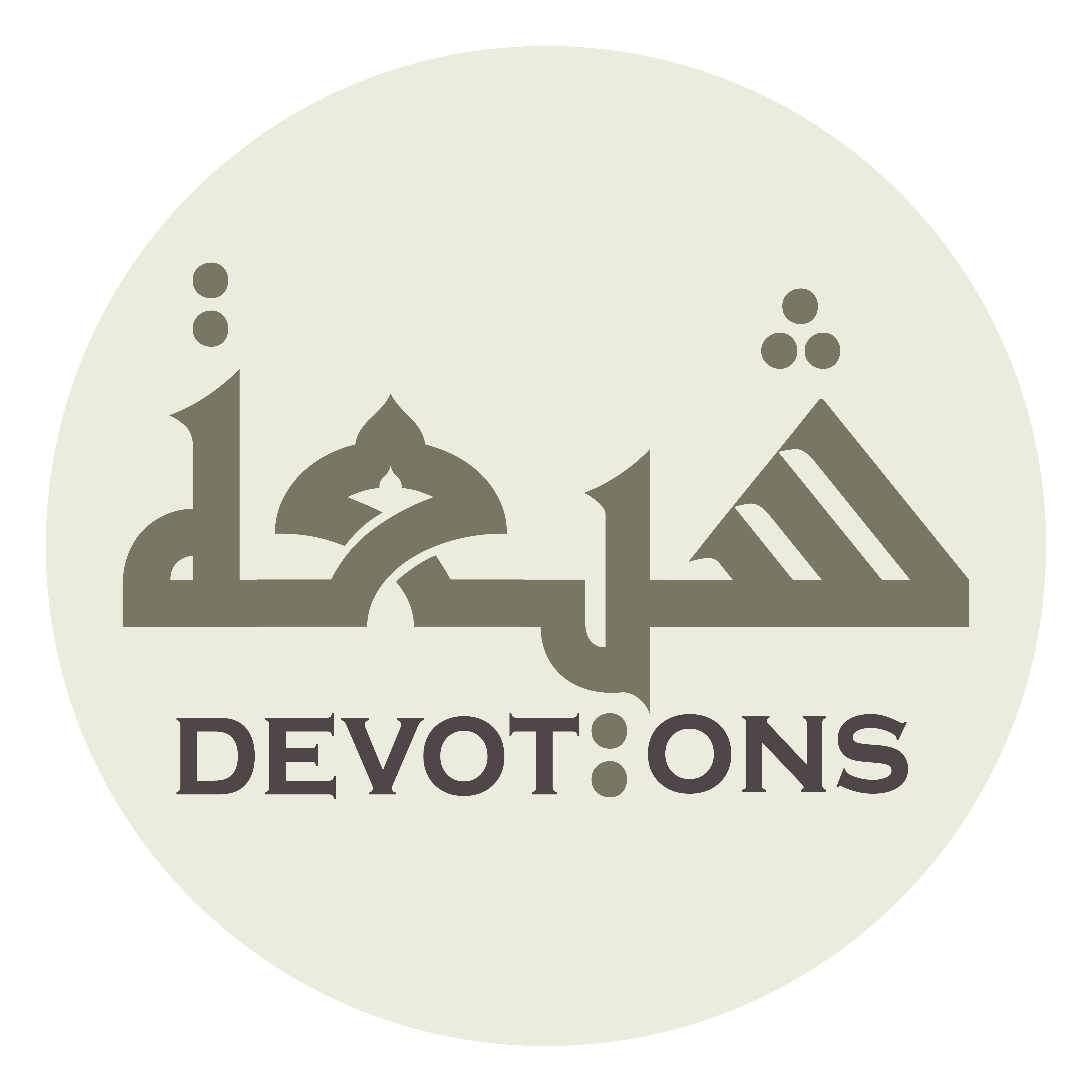 اَلسَّلَامُ عَلَيْكِ يَا خَدِيْجَةَ الكُبْرَى

as salāmu `alayki yā khadījatal kubrā

Peace be upon you O Khadijatal Kubra
General Ziarat
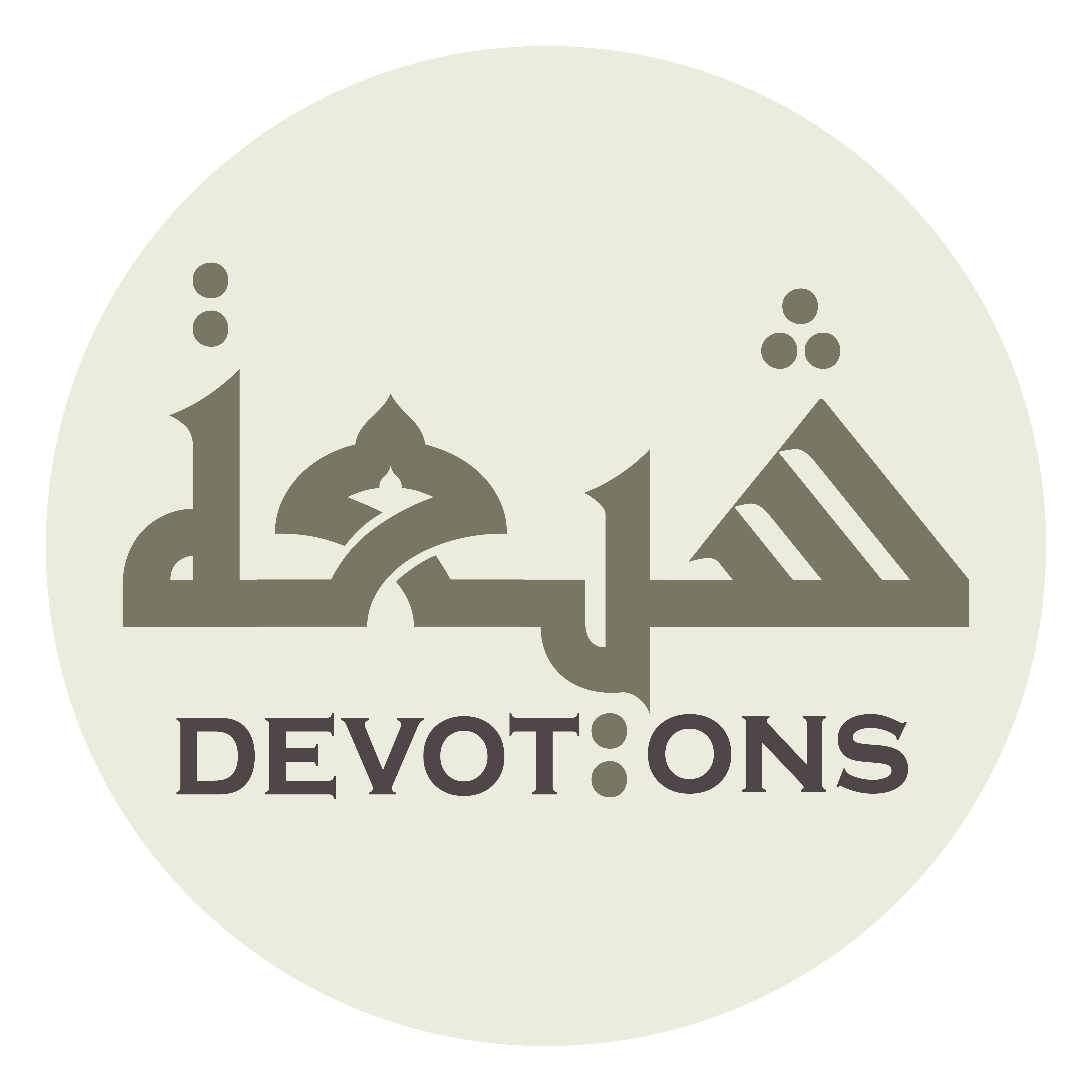 اَلسَّلَامُ عَلَيْكَ يَا حَسَنَ الْمُجْتَبَى

as salāmu `alayka yā ḥasanal mujtabā

Peace be upon you O Hassan Al-Mujtaba
General Ziarat
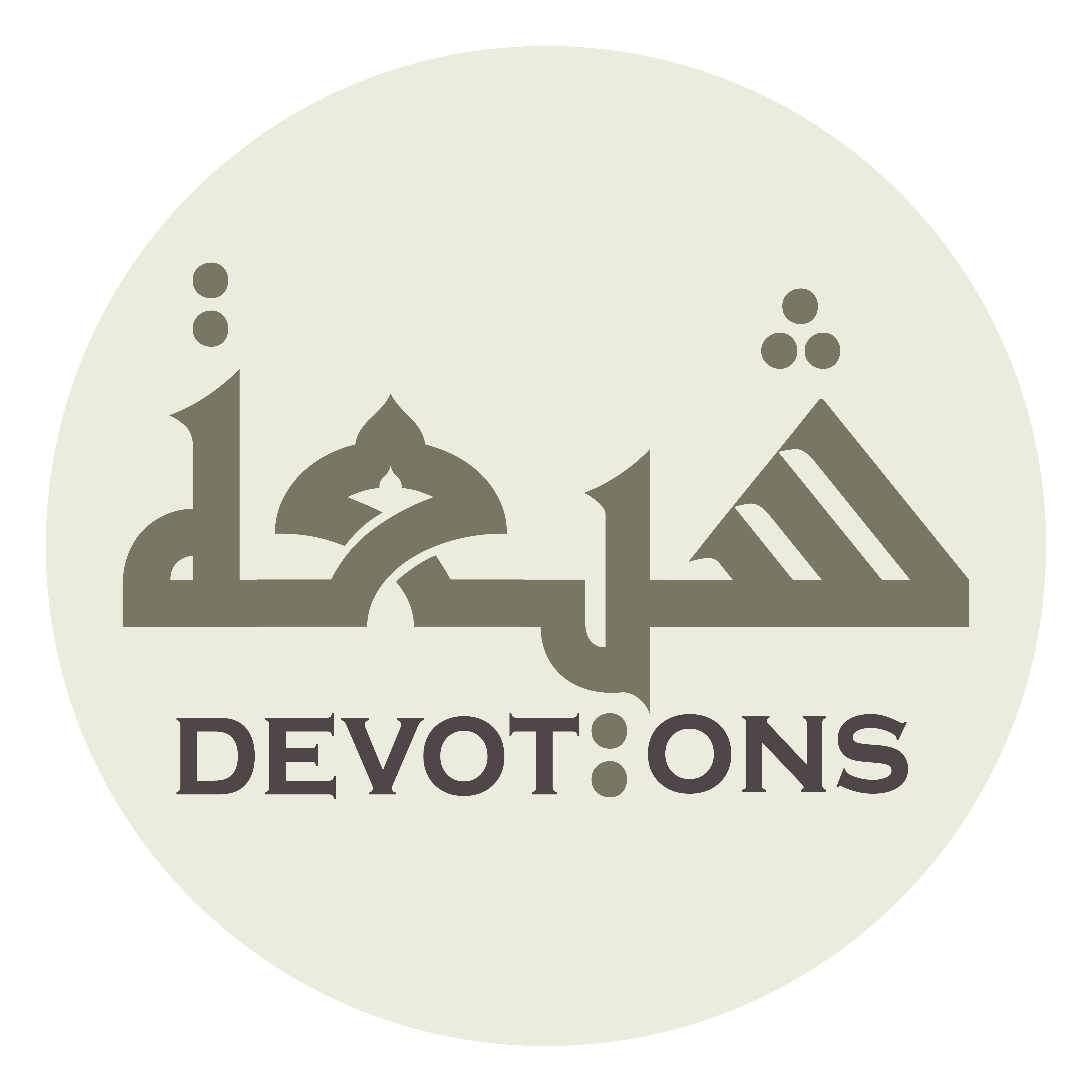 اَلسَّلَامُ عَلَيْكَ يَا اَبَا عَبْدِللَّهِ الْحُسَيْنِ

as salāmu `alayka yā abā `abdillāhil ḥusayn

Peace be upon you O Abaa Abdillah, Al-Husayn
General Ziarat
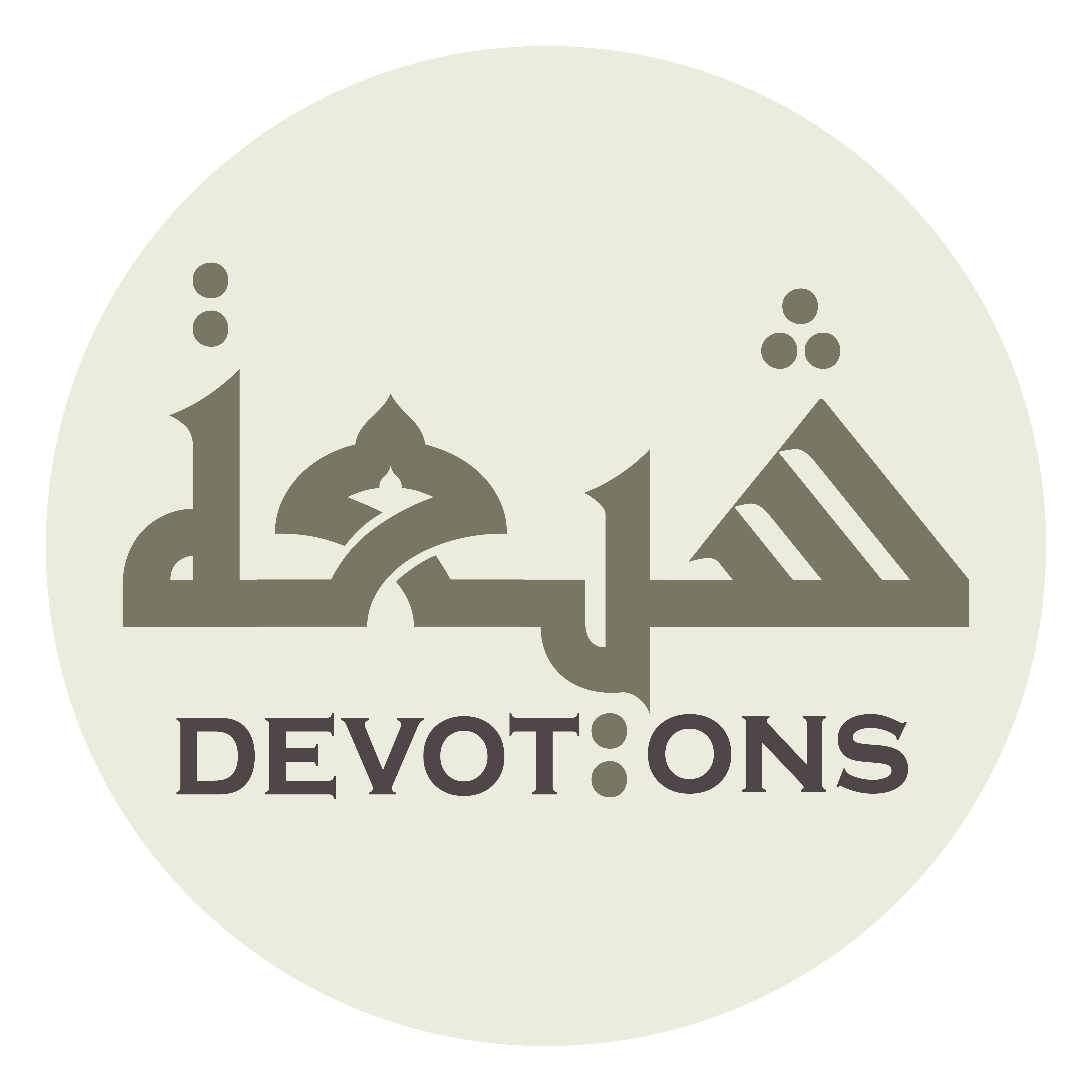 وَ عَلَى تِسْعَةِ الْمَعْصُوْمِىْنَ مِنْ ذُرِّيَّتِكَ

wa `alā tis`atil ma`ṣūmīna min dhurriyyatik

and on the nine Aimmah from your progeny:
General Ziarat
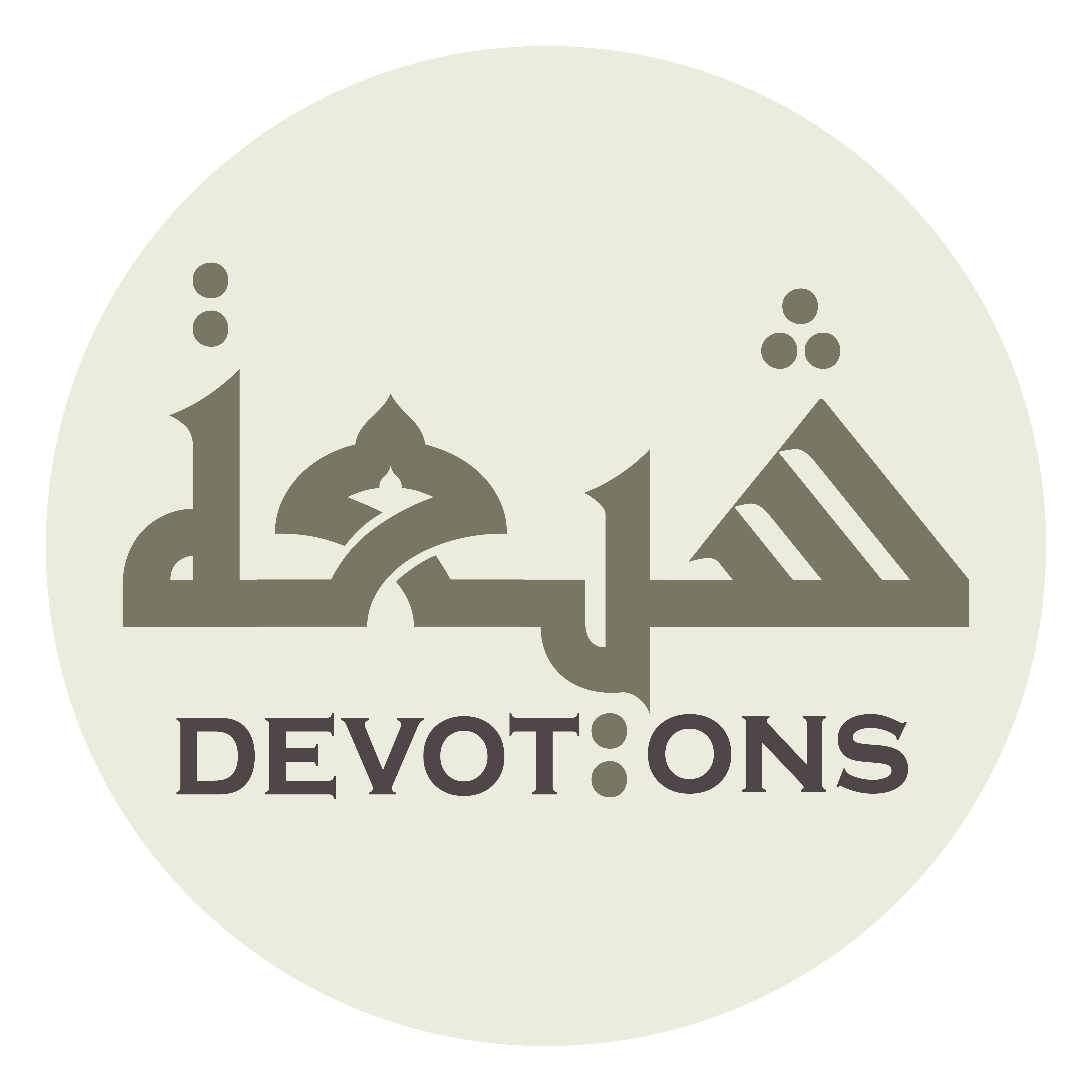 عَلِيِّ بْنِ الحُسَيْنِ

`aliyyibnil ḥusayn

Ali son of Husayn
General Ziarat
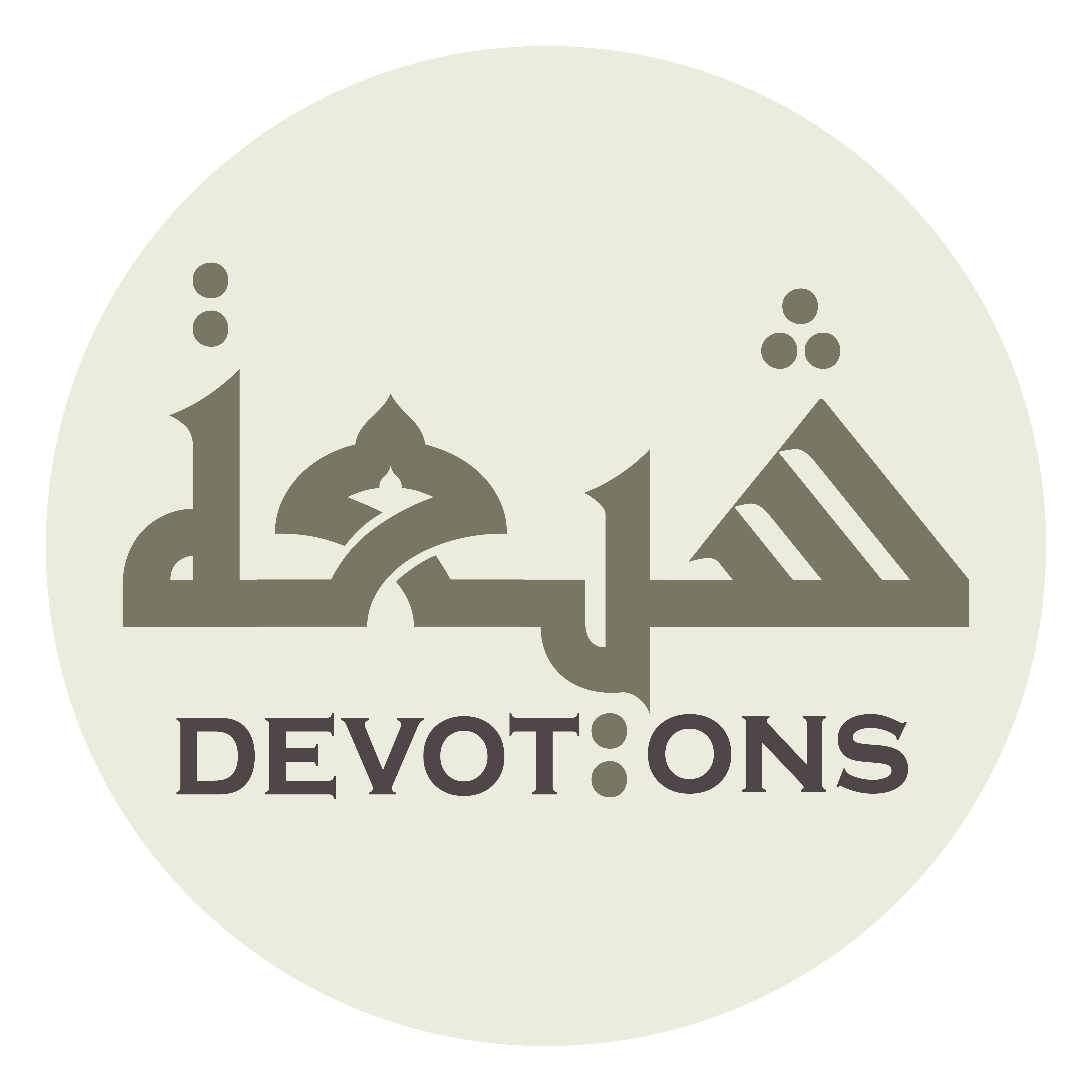 وَ مُحَمَّدِ بْنِ عَلِيٍ

wa muḥammadibni `aliy

and Muhammad son of Ali
General Ziarat
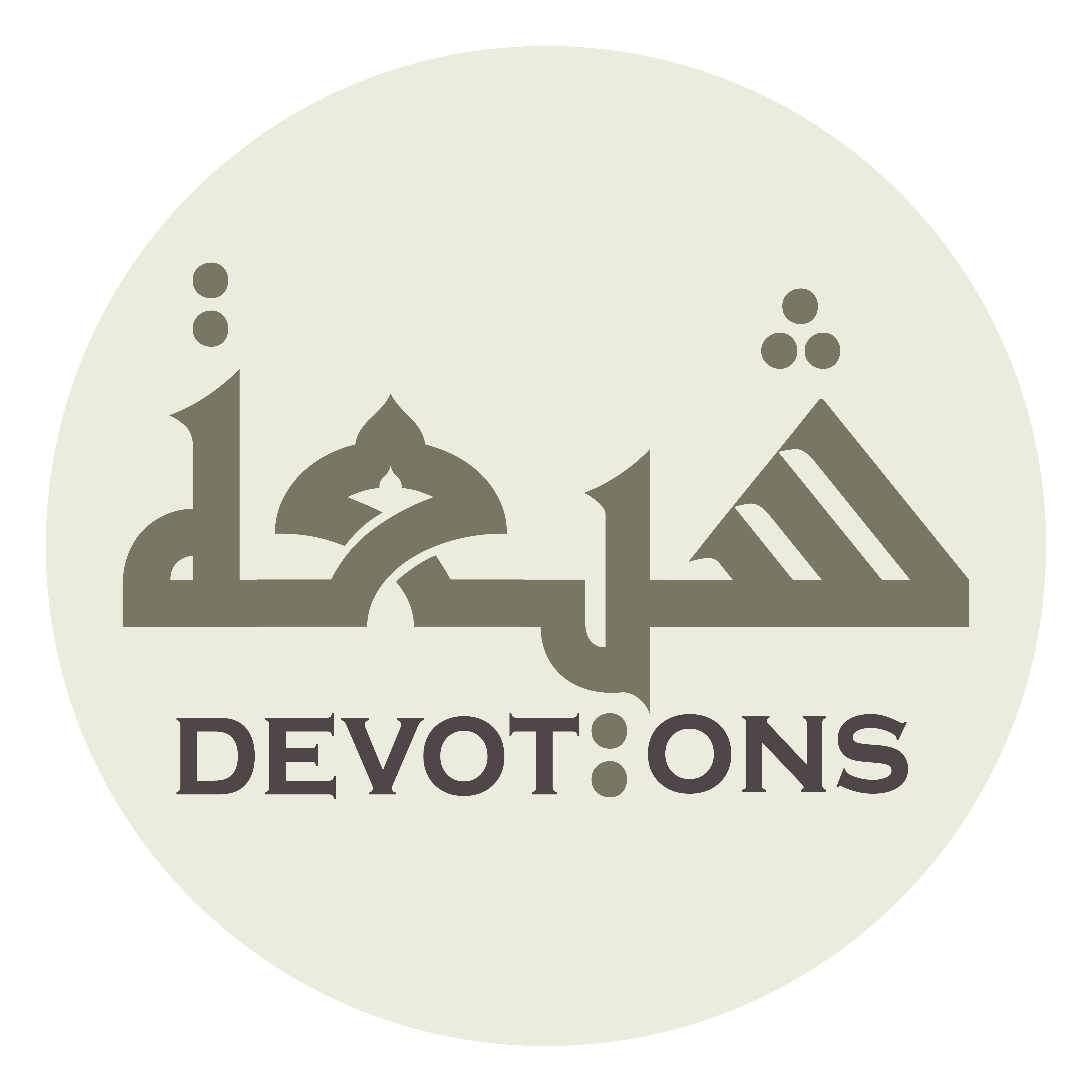 وَ جَعْفَرِ بْنِ مُحَمَّدٍ

wa ja`faribni muḥammad

and Ja'far son of Muhammad
General Ziarat
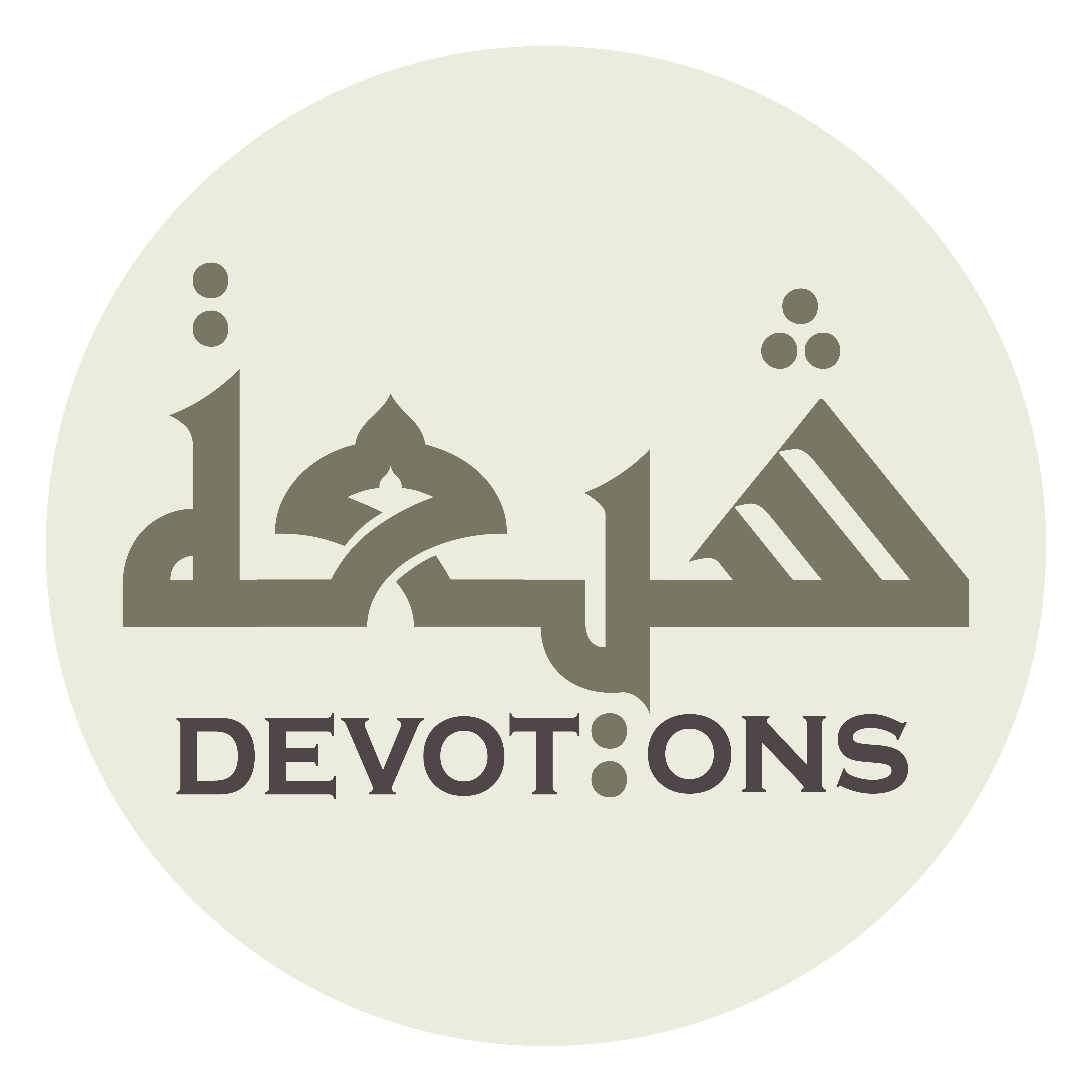 وَ مُسَى بْنِ جَعْفَر

wa musabni ja`far

and Musa son of Ja'far
General Ziarat
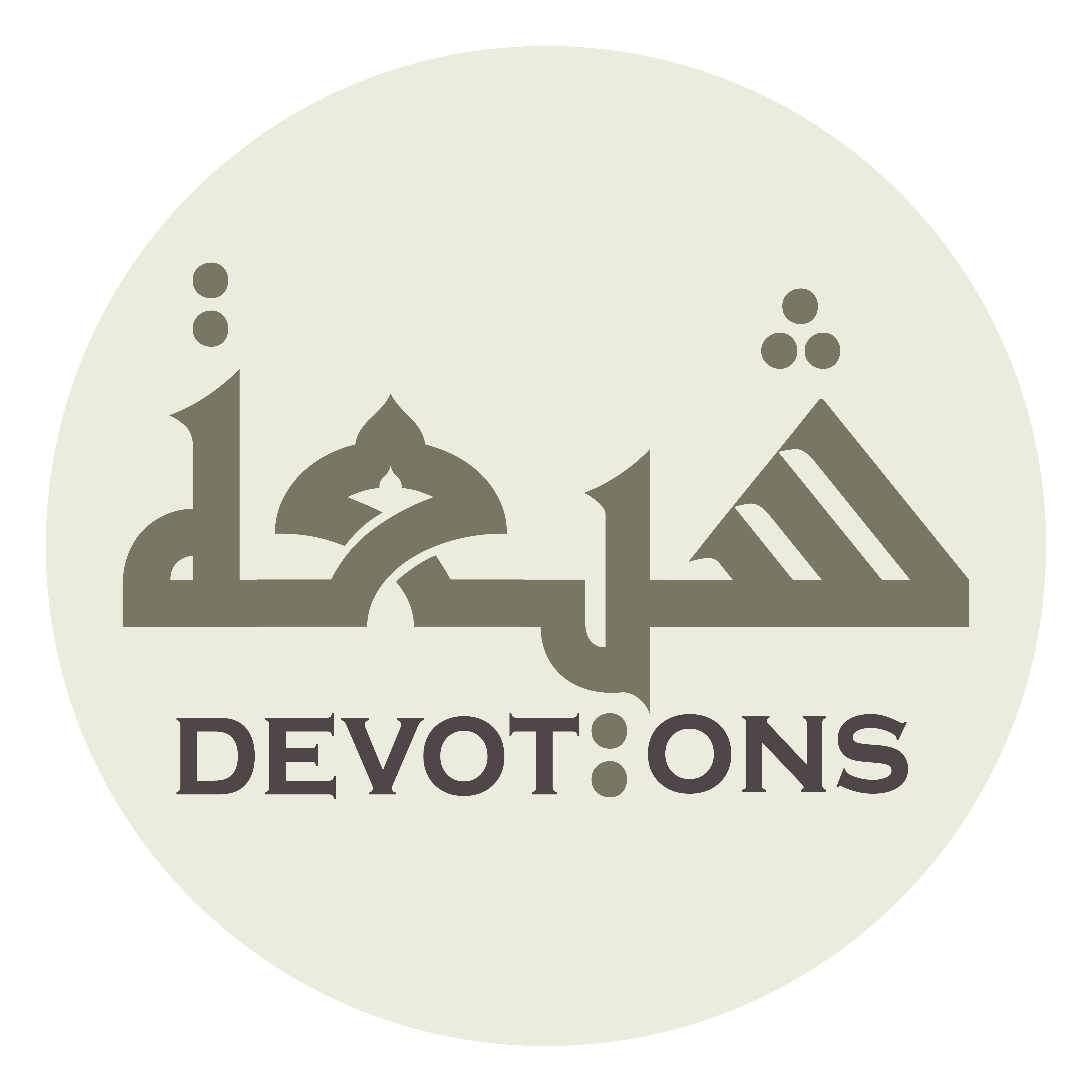 وَعَلِيِّ بْنِ مُسَى

wa`aliyyibni musā

and Ali son of Musa
General Ziarat
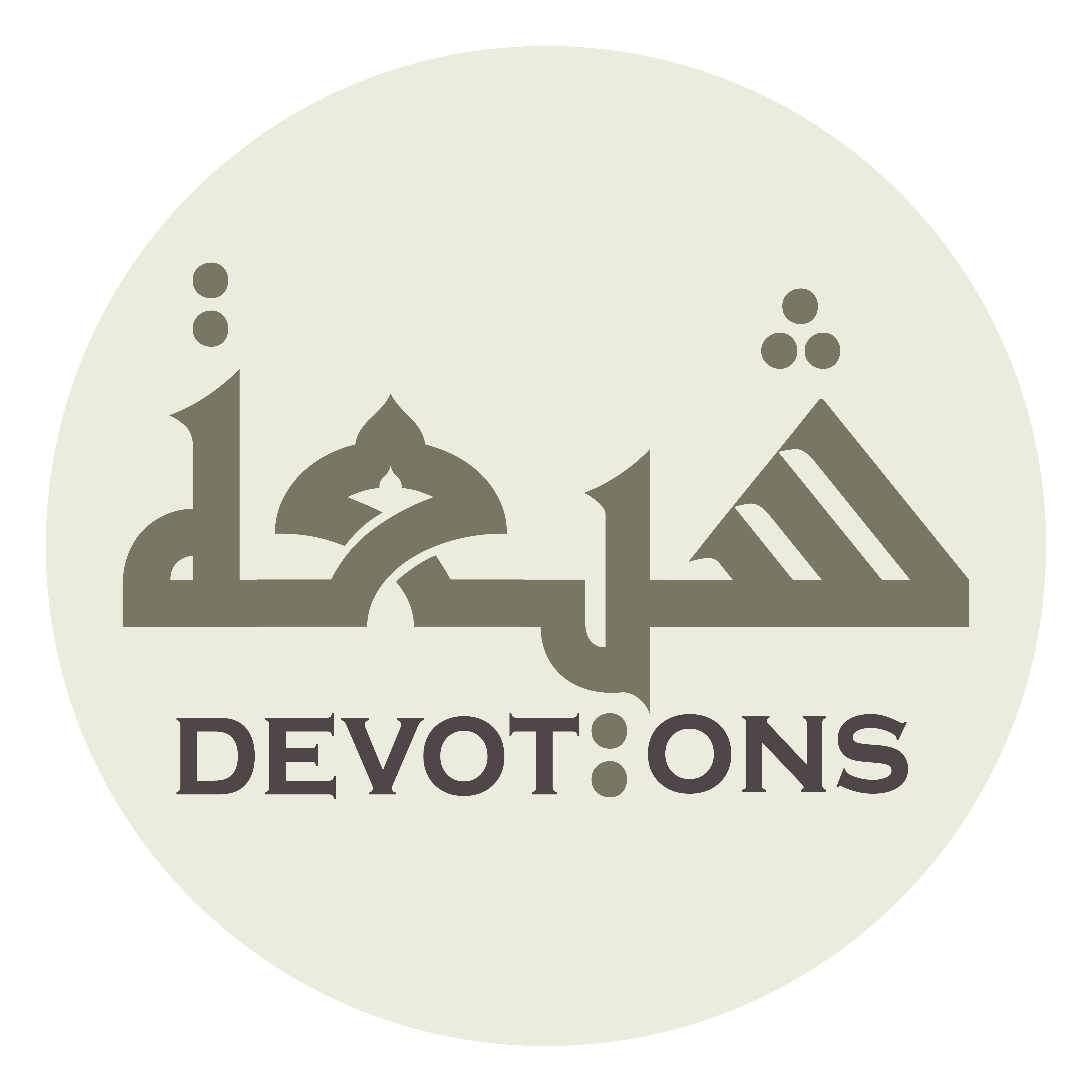 وَمُحَمَّدِ بْنِ عَلِيٍ

wamuḥammadibni `aliy

and Muhammad son of Ali
General Ziarat
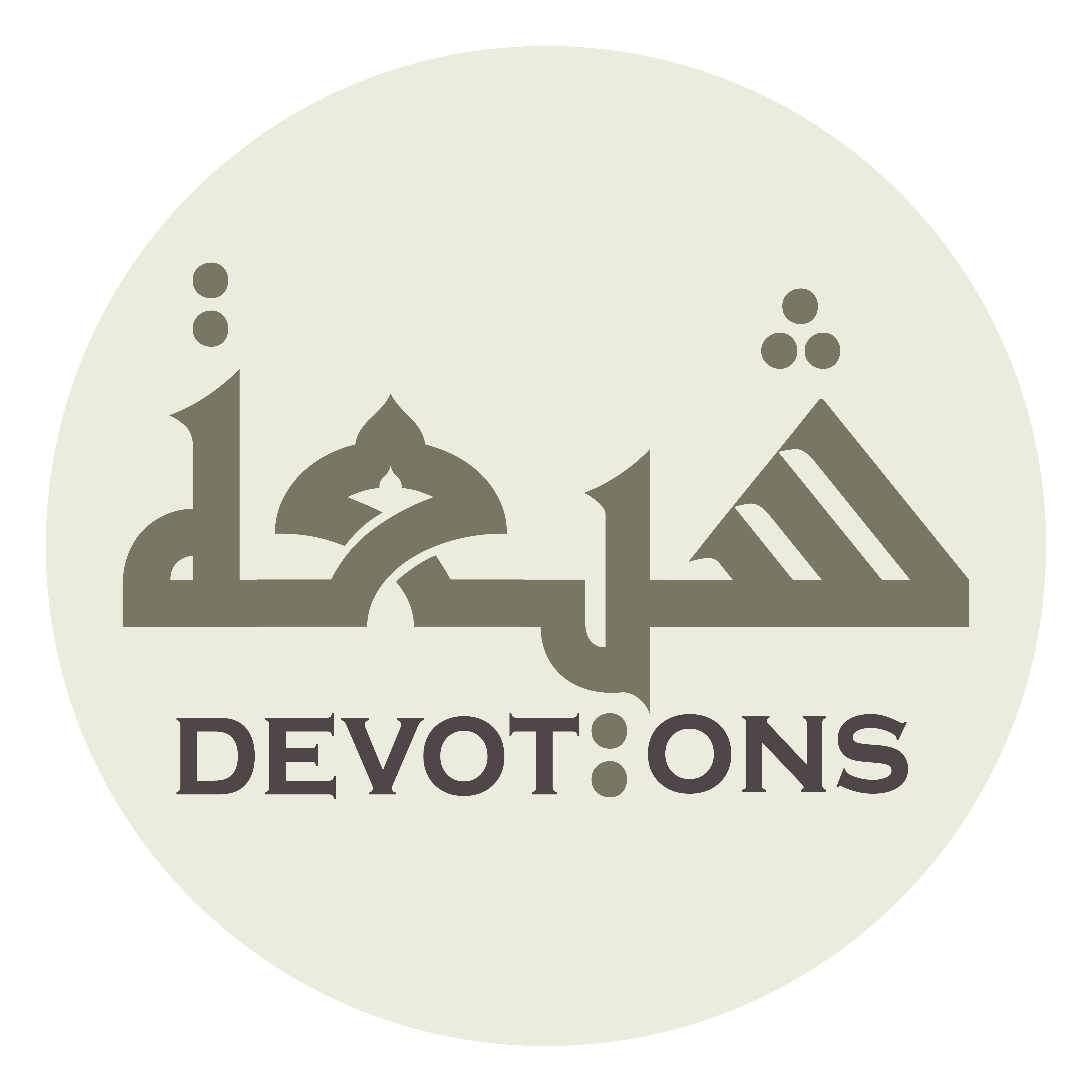 وَعَلِيِ بْنِ مُحَمَّدٍ

wa`aliyibni muḥammad

and Ali son of Muhammad
General Ziarat
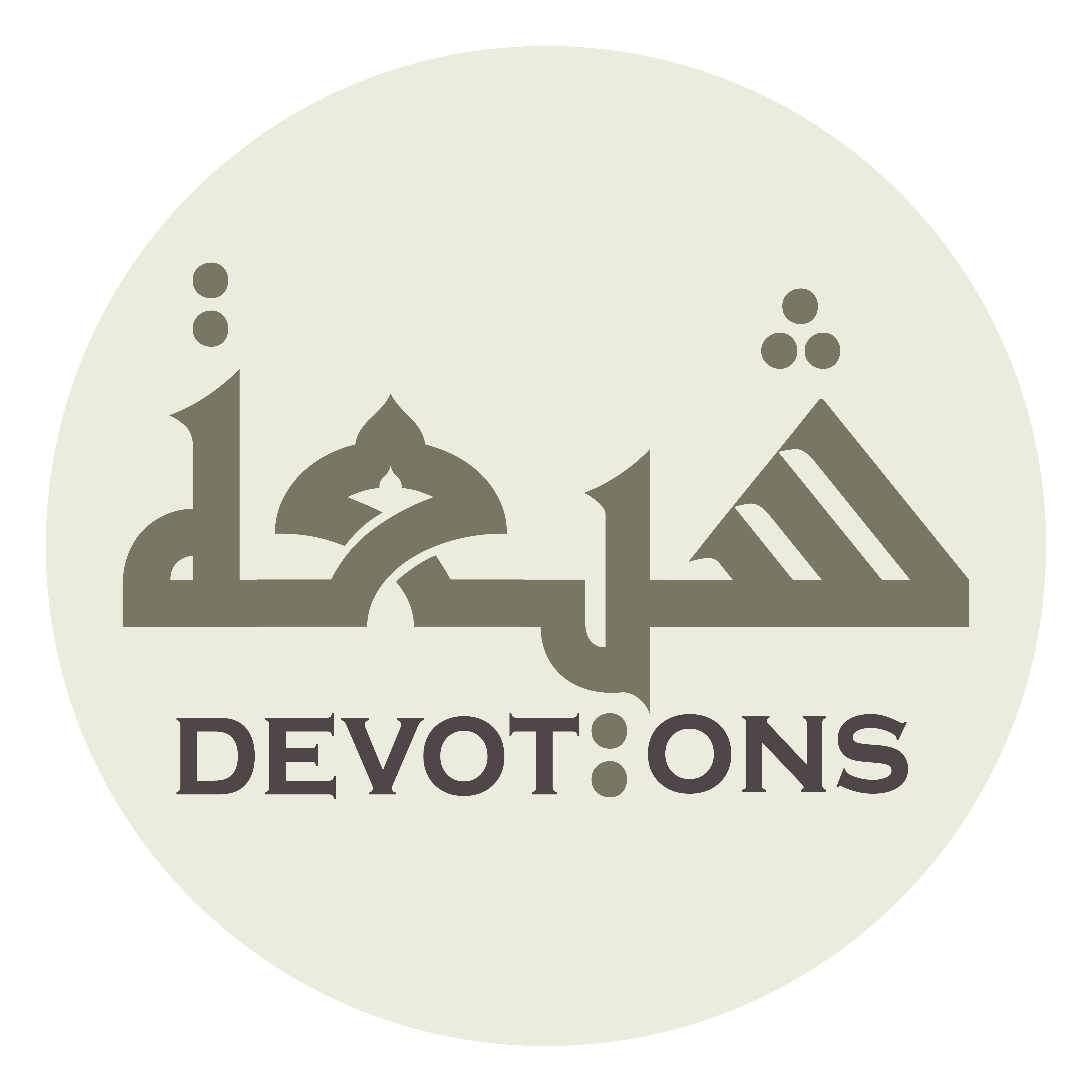 وَالْحَسَنِ بْنِ عَلِيٍ

walḥasanibni `aliy

and Hassan son of Ali
General Ziarat
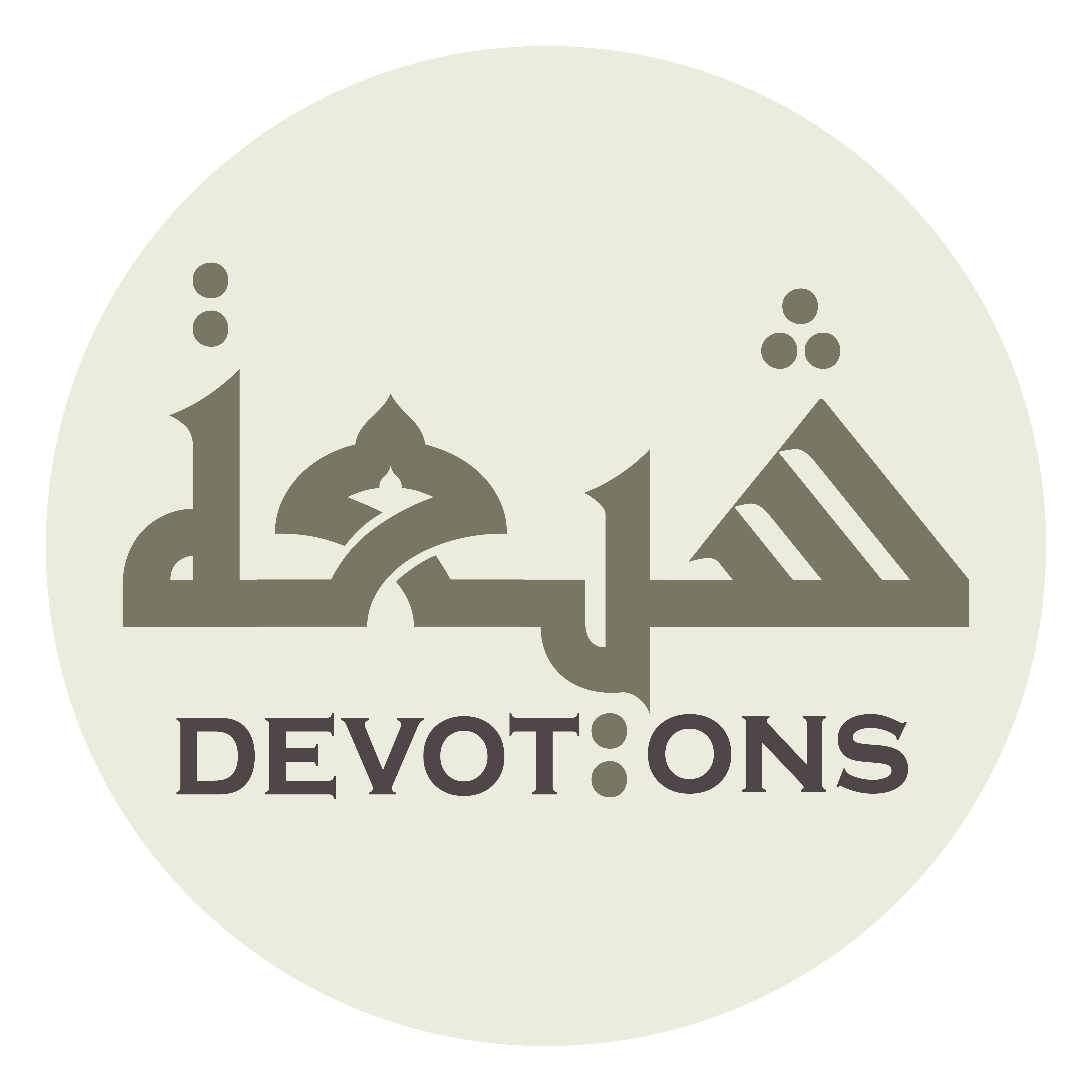 وَالْحُجَّةِ بْنِ الحَسَنِ

walḥujjatibnil ḥasan

and the Proof of Allah, son of Hassan
General Ziarat
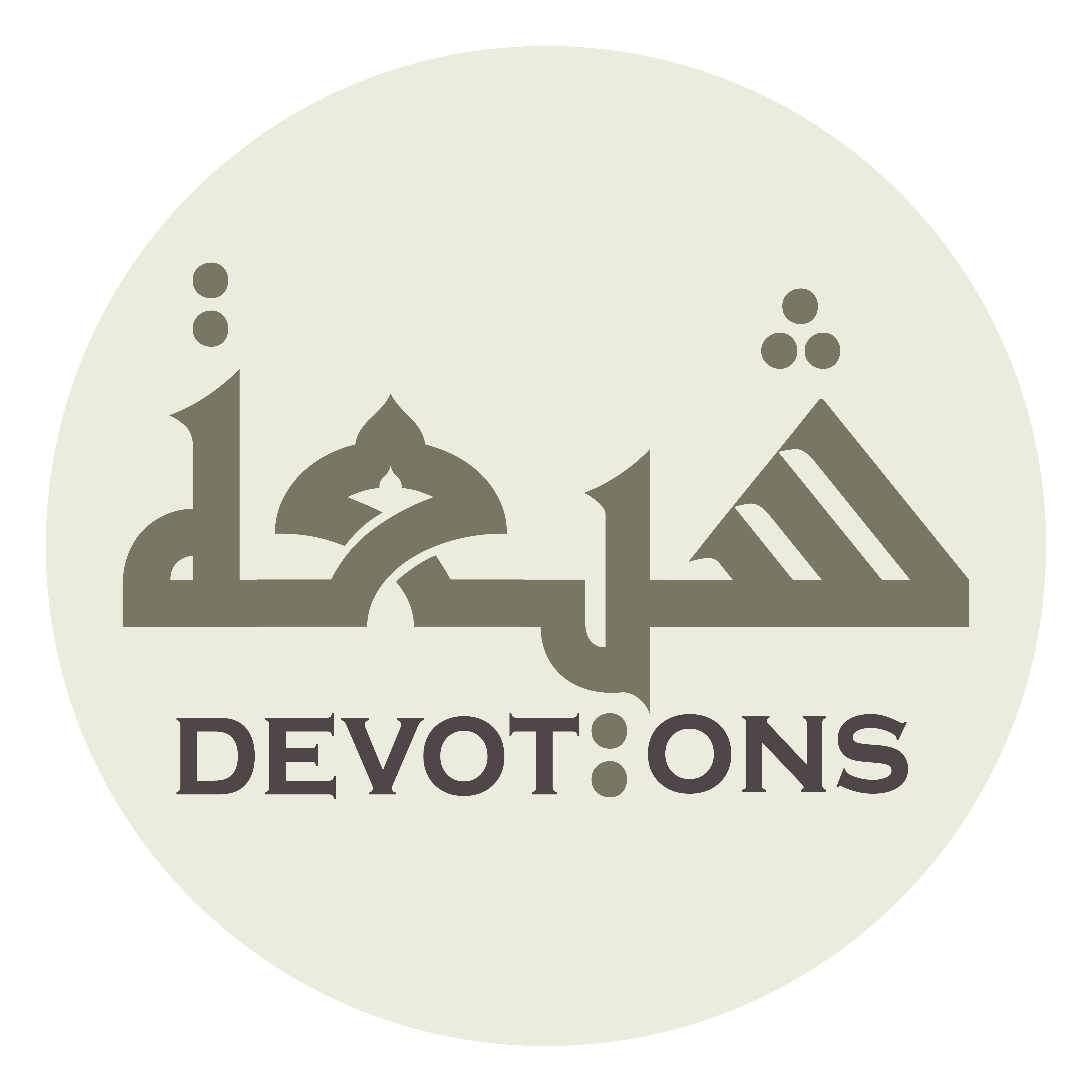 عَجَّلَ اللَّهُ فَرَجَهُ

`ajjalallāhu farajah

O Allah hasten his reappearance
General Ziarat
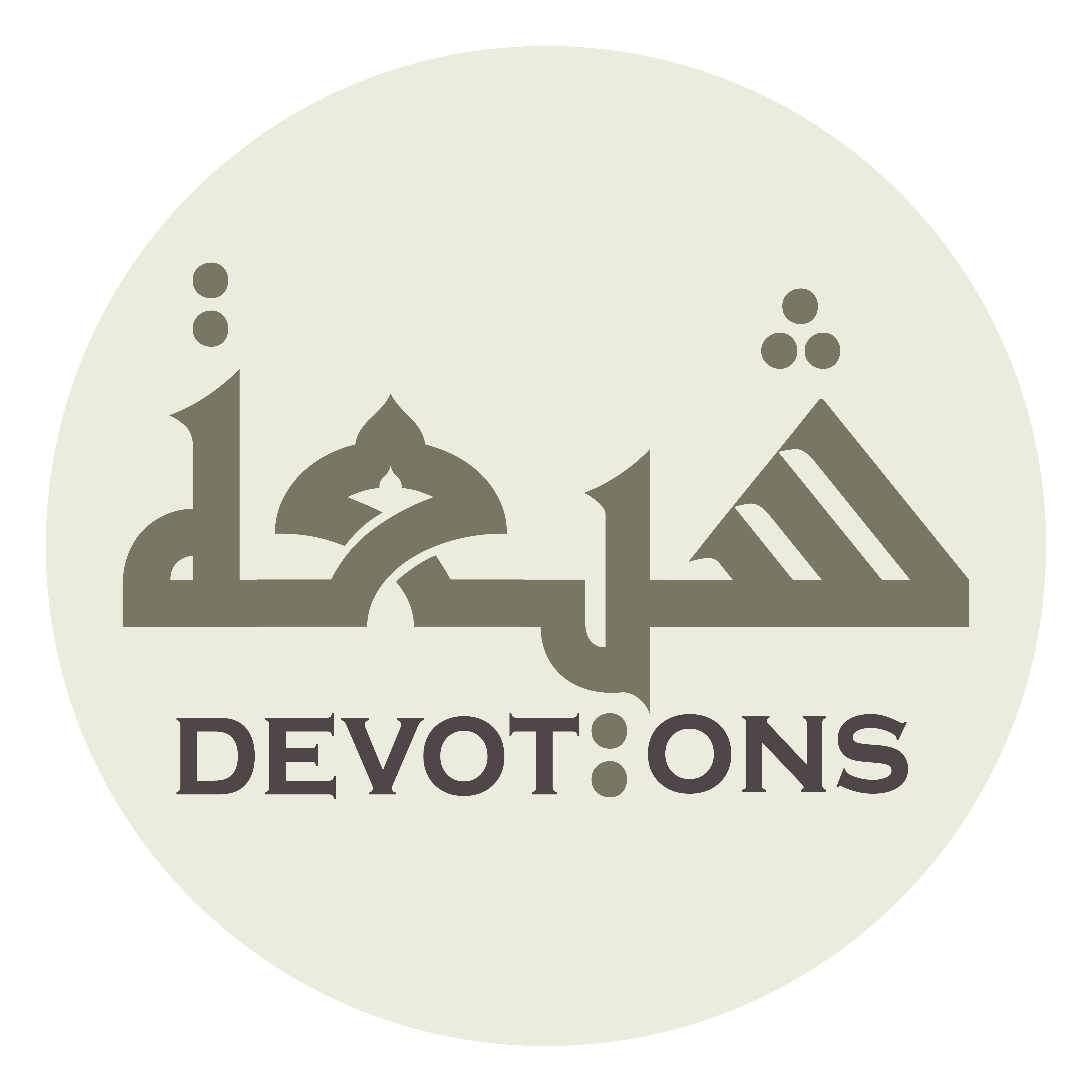 وَ سَهَّلَ اللَّهُ مَخْرَجَهُ وَظُهُوْرَهُ

wa sahhalallāhu makhrajahu waẓuhūrah

O Allah make his reappearance and advent easy
General Ziarat
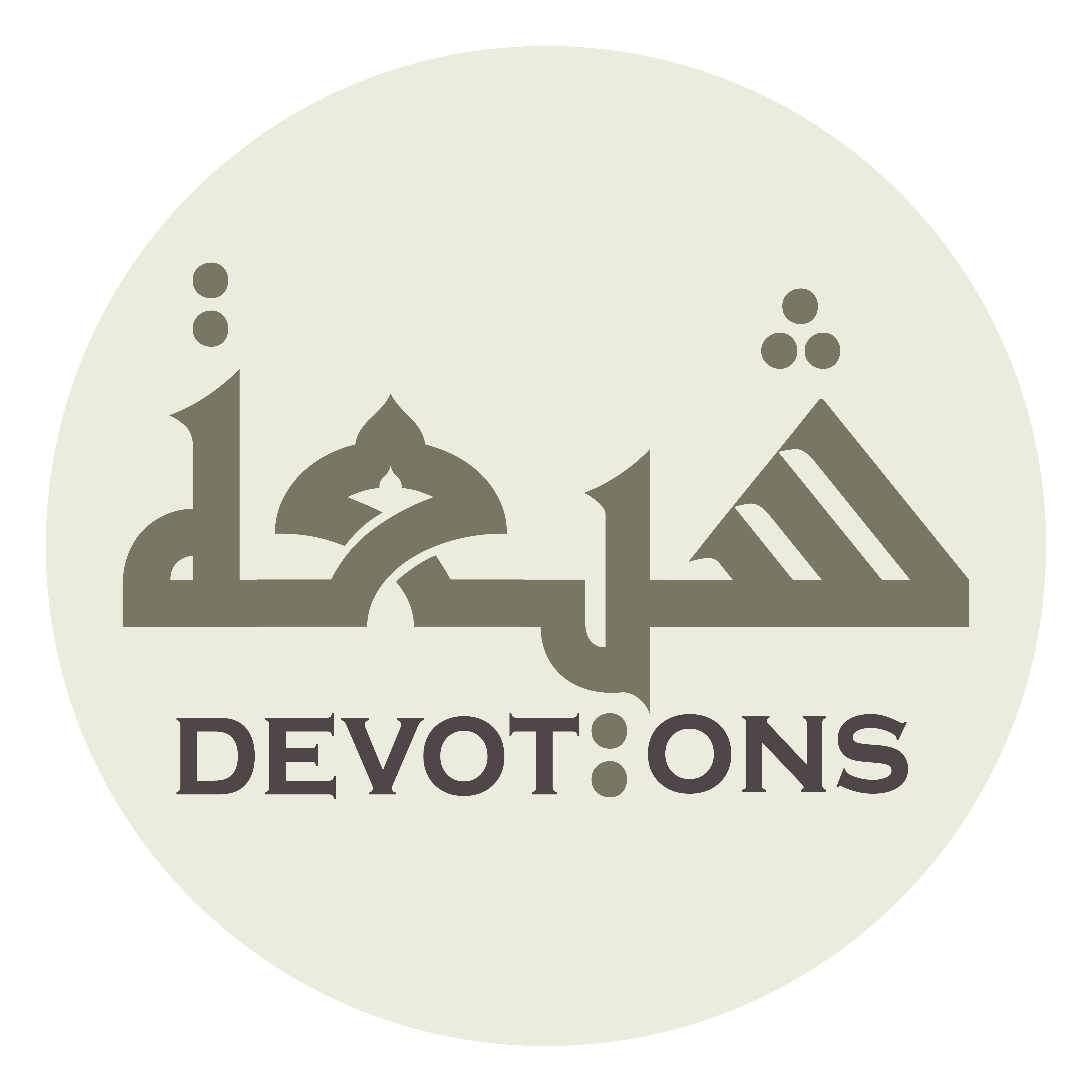 وَالسَّلَامُ عَلَيْكُم وَرَحْمَةُ اللَّهِ وَبَرَكَاتُهٌ

was salāmu `alaykum waraḥmatullāhi wabarakātuh

Peace of Allah be on all of you and the Mercy of Allah and His Blessings
General Ziarat